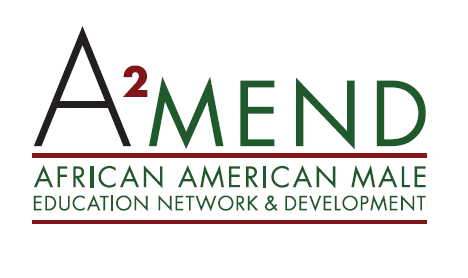 Combining Student & Professional Mentoring to Increase Equity and Create Pathways for Student Success
Dr. Shalamon Duke
Dean of Student Services
West Los Angeles College
Dr. Walter C. Jones
Dean of Academic Affairs
West Los Angeles College
Dr. Byron Breland
President
San Jose City College
Fostering change to improve the access, retention 
and success of African American males in higher education
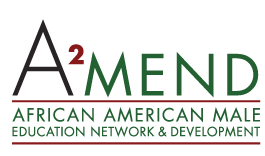 Session Agenda
Introductions

Reflection

Emergence of A2MEND

The Mentor Program

The African American Male Summit

Discussion & Questions
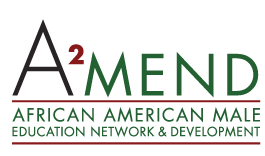 Reflection
Think about a time during your college education when you were the most and least engaged (inside or outside of the classroom).
Who was there?
What made the circumstances memorable?
How did it change your thinking about college?
Think about a time during your early professional career when you were unsure about your direction
How did you navigate?
What did you need the most during that time?
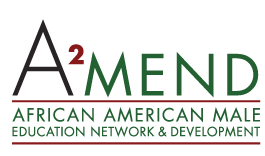 The Emergence of A2MEND
The Mission
	The African American Male Education Network and Development (A²MEND) organization is comprised of African American male administrators who utilize their scholarly and professional expertise to foster institutional change within the community college system. We aim to create an affirming academic and professional environment for African Americans with a particular focus on African American male students, faculty, staff, and administrators.
The Vision
	To be the nation’s leading organization in fostering African American Male success in community colleges
To achieve our vision, we strive to: 
provide expertise to build, support, and sustain institutional capacity that effectively addresses the needs of African American men
hold the community college system accountable for the success of African American men
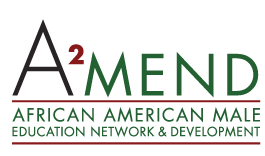 The Organization
To achieve our vision, we strive to: 

promote research in the area of African American male academic achievement in the community colleges

serve as a network for African American educators

support African American men in their career development, advancement, and success
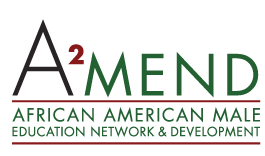 Student Mentor Program
Most impactful component of A2MEND 

Work with A2MEND members who are committed to their personal development, professional growth and academic success

Have worked with over 100 African American male students within the California community college system and beyond with clarifying their educational and career goals to achieve success
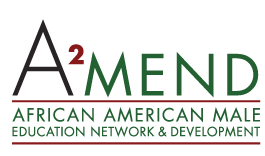 Student Mentor Program
Mentee Colleges
American River College
California State Polytechnic University, Pomona
California State University, Dominguez Hills
California State University, Los Angeles
Contra Costa College
El Camino College - Compton Center
Glendale Community College
Los Angeles Southwest College
Long Beach City College
Rio Hondo College
Solano Community College
University of La Verne
University of California, Berkley
University of Southern California
West LA College
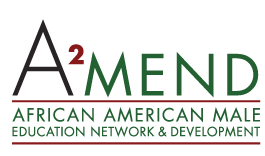 Student Mentor Program
Approach to Mentoring
Monitor student engagement behaviors
  Assist mentees with navigating campus culture;   social capital
  Focus on the success of African American men; not the failures
  High expectations and accountability (with support)
  Career and educational goal setting
  Positive reinforcement, encouragement and validation
  Positive peer groups
  Positive role models 
  Bigger purpose; reaching back and bringing others along
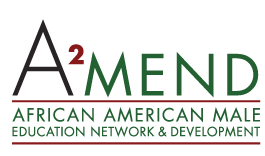 Student Engagement
The notion of student engagement has been found to be an important indicator of student success (Kuh et al., 2006)

Student engagement literature suggests that what students do while in college, such as the activities in which they engage and the company they keep, are important factors in their persistence and success 

Enhancing student engagement may be an effective strategy for increasing the persistence, retention and academic achievement of African American males
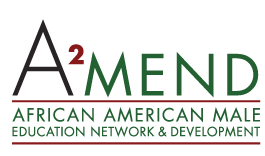 Student Engagement
Student engagement has two central features: 
		Student Behaviors and Institutional Conditions


Student behaviors include the time and effort students put towards their studies, interacting with faculty, utilizing campus resources, and quality peer interactions


Institutional conditions include campus environment, resources, and educational policies, programs and practices 





Kuh, 2004; Kuh et al., 2006
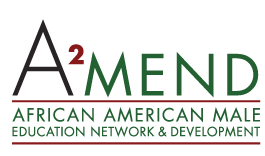 African American Male Summit
A²MEND hosts an annual African American Male Summit Conference each spring to bring together policy makers, trustees, administrators, faculty, staff, and current students in college to identify the barriers that African American men face in community colleges today, discuss best and promising practices, and implementation strategies. 

The Conference is open to anyone interested in student success especially for African American males
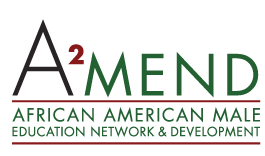 African American Male Summit
The African American Male Summit is split into two parts: 
The Professional Pre-conference and the Summit
  
  Professional Pre-conference 
  A²MEND’s African American Male Summit features a day-long Pre-conference session designed to provide professional development activities and workshops on a variety of topics.  Panel discussions, seminars by HR professional and prominent guest speakers discuss career choice, mobility, “real talk” and challenges for people of color in higher education.
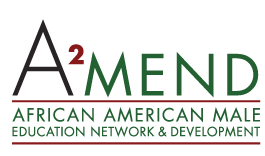 African American Male Summit
The African American Male Summit is split into two parts: 
The Professional Pre-conference and the Summit
  The Summit 
  The Summit takes place over two days and features keynotes from prominent educators on the challenges of African American male students in higher education.  The summit is divided into four educational strands: 
African American Male Students
Student Support Services
Instructional Practices
Administrative/Executive Approaches
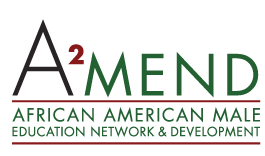 African American Male Summit:
Video Highlight
http://a2mend.org/video-gallery/
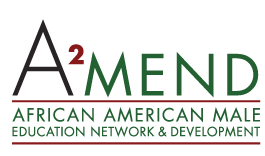 Thank you
WWW.A2MEND.ORG

Questions, Comments & Discussion